RECIPROCATING 
PUMPS
Amiraj College of Engg. And Technology
PRESENTED BY,
SOLANKI SAMIR D.
CIVIL- SEM1
ENROLLMENT NO = 131080106063
Family tree
Positive Displacement Pump
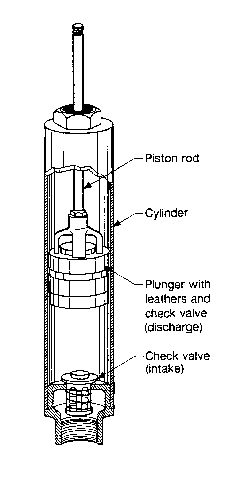 Reciprocating Type
Linear Type
Rotary Type
Diaphragm Pump
Piston Pump
Operating  principle
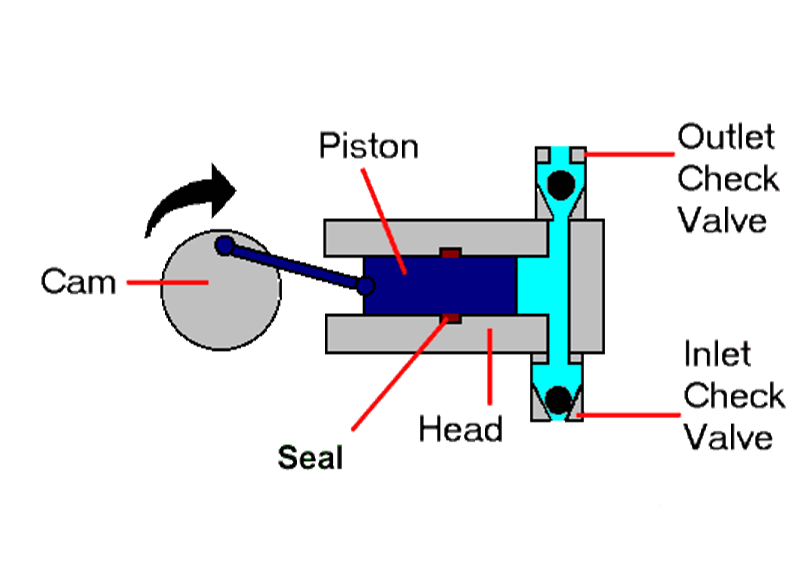 Working
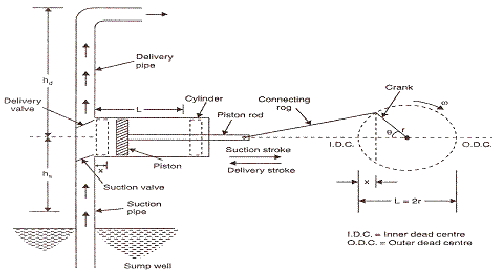 characteristics
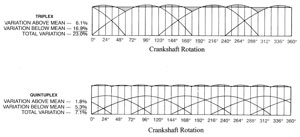 Triplex
Crank-shaft Rotation
Quintuplex
Crank-shaft Rotation
Effect of viscosity
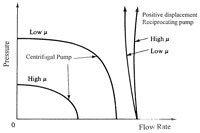 Reciprocating Pump
Pressure
Centrifugal       Pump
Flow Rate
PISTON/plunger PUMP
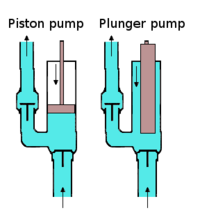 DIAPHRAGM  PUMP
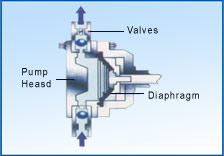 Characteristics of 
diaphragm  pump
Working of diaphragm pump
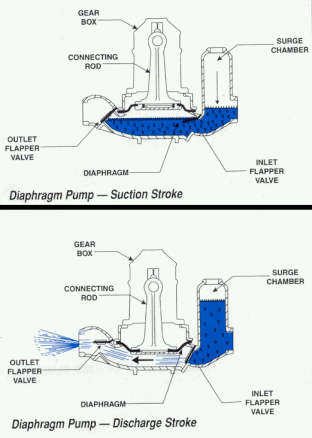 Pumping  power
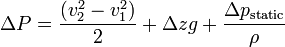 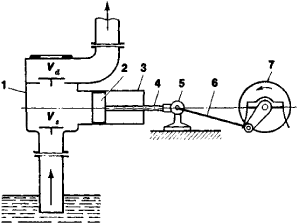 V2
Δz
L
V1
[Speaker Notes: Power imparted into a fluid. increase the energy of fluid.
The total pressure may have gravitational, static pressure and kinetic energy components; i.e. energy is
distributed between change in the fluid's gravitational potential energy (going up or down hill), change in velocity, or
change in static pressure.]
Pump  efficiency
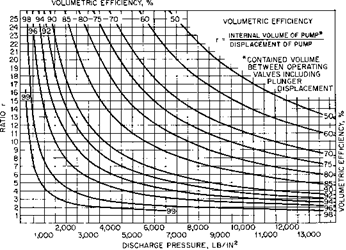 60%
50%
90%
Ratio, r
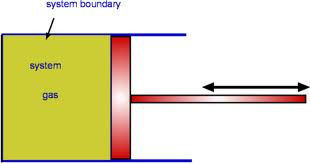 C
S
Discharge Pressure
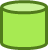 r = (VC+VS)/VS   =1+(VC/VS)
% of full speed	44	    50	73       100
M.E, %	93.3	   92.5    92.5	92.5
[Speaker Notes: Slip (S) is the loss of capacity due to internal and external pump leakage.
These include the plungers and packing, the crossheads, the rod seals,
and the bearings. The efficiency of a single acting pump often exceeds 90%, while a doubleacting
piston pump will be 88% due to the additional piston and rod seals. If the pump is
equipped with internal gearing, an additional 2% loss is common.]
Application
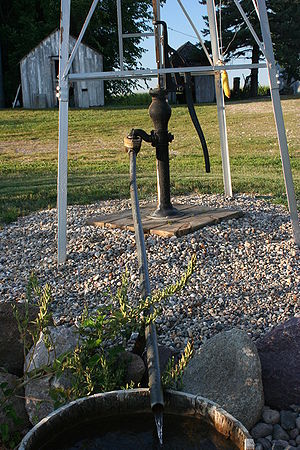 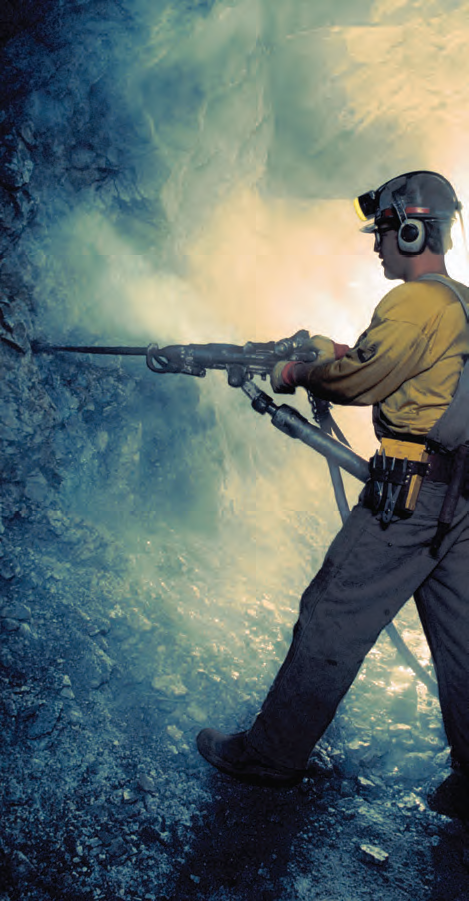 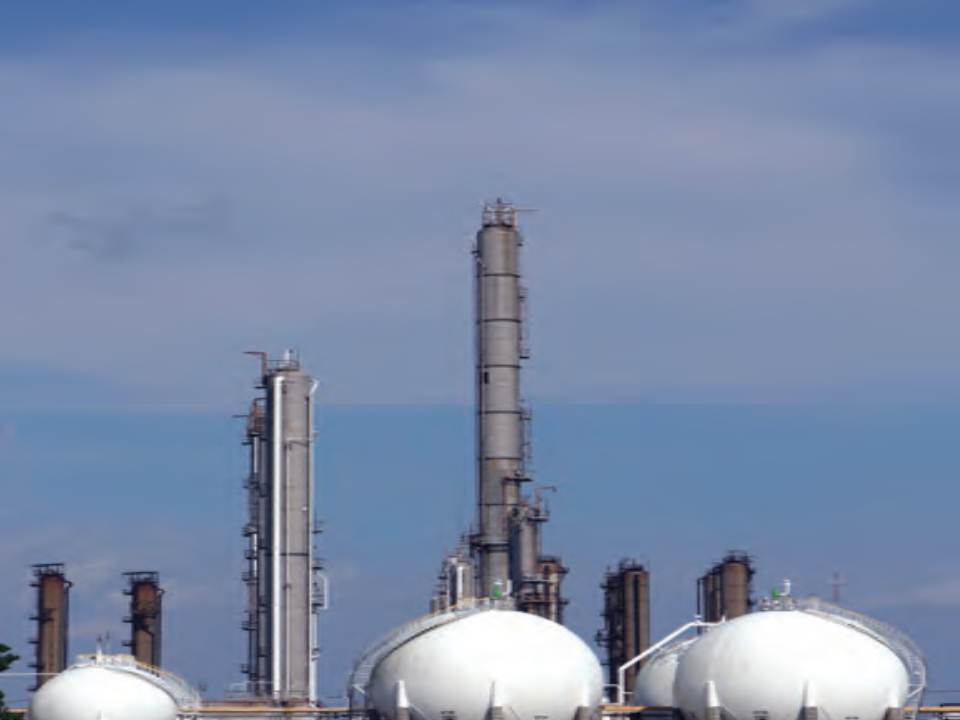 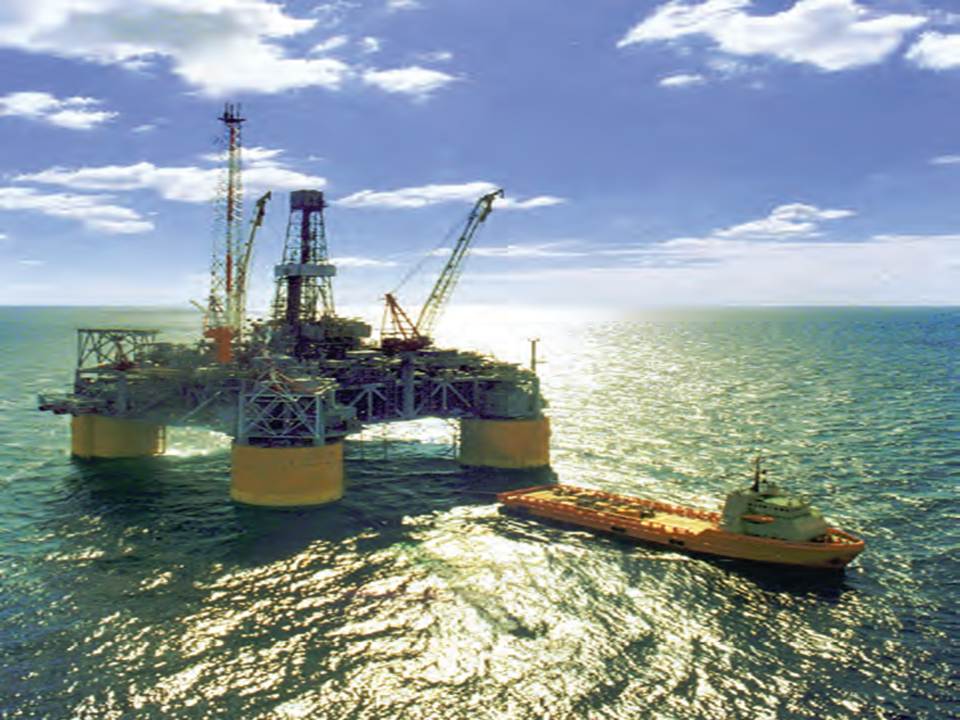 [Speaker Notes: facilitate the removal of cuttings, stabilize the bore hole, cool the cutting head, and lubricate the passage of the product pipe
Markets.
Pumps have two main purposes:
Transfer of liquid from one place to another place (e.g. water from an underground aquifer into a water storage tank)
Circulate liquid around a system (e.g. cooling water or lubricants through machines and equipment)
Reciprocating pumps are used only for pumping viscous liquids and oil wells.]
comparison
RECIPROCATING(      )
CENTRIFUGAL(       )
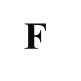 μ

P

μ
[Speaker Notes: higher viscosity liquids fill the clearances of the pump causing a higher volumetric  efficiency.
Because the centrifugal pump operates at motor speed, efficiency goes down as viscosity increases due to increased frictional losses within the pump.]